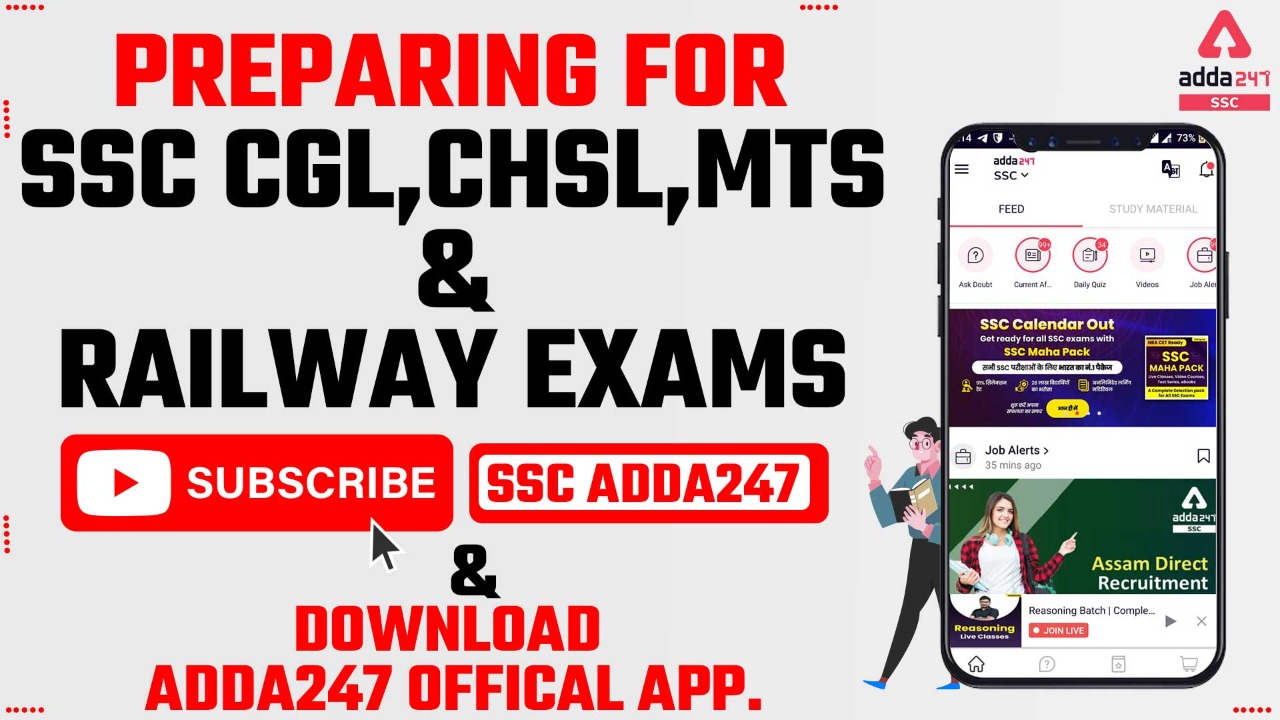 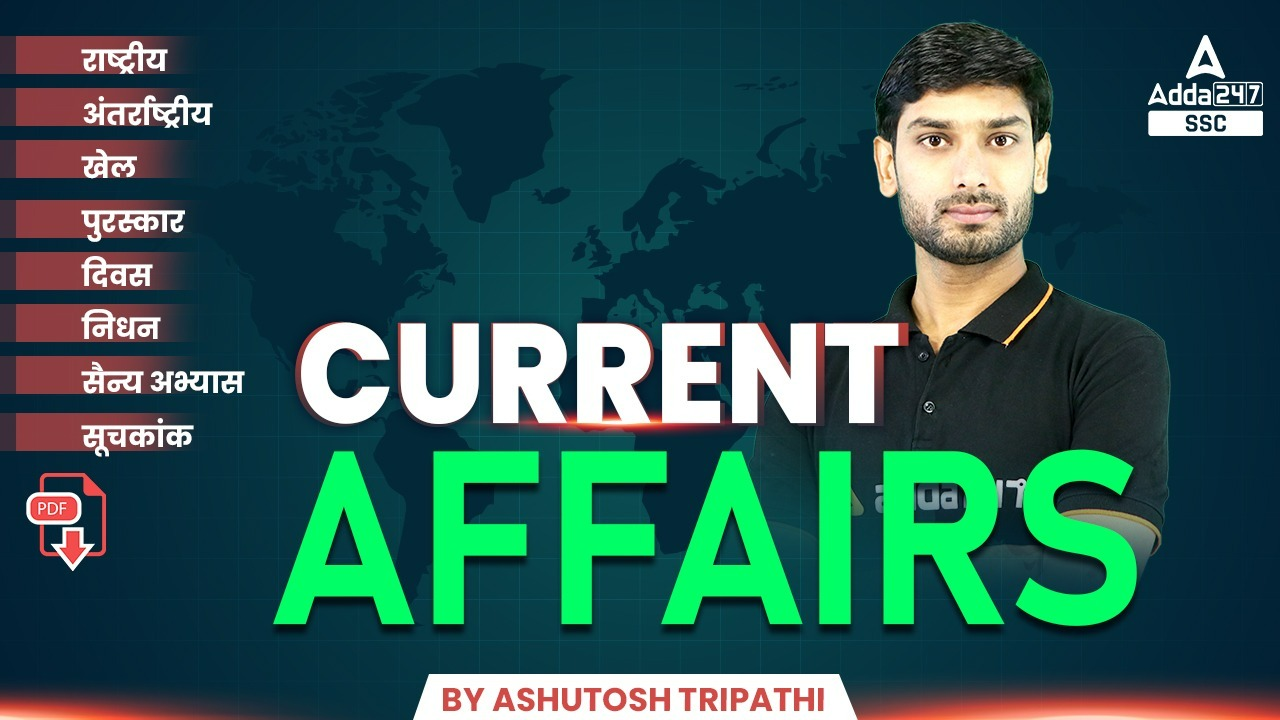 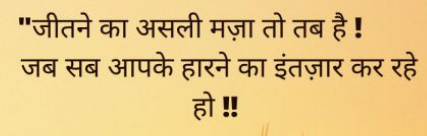 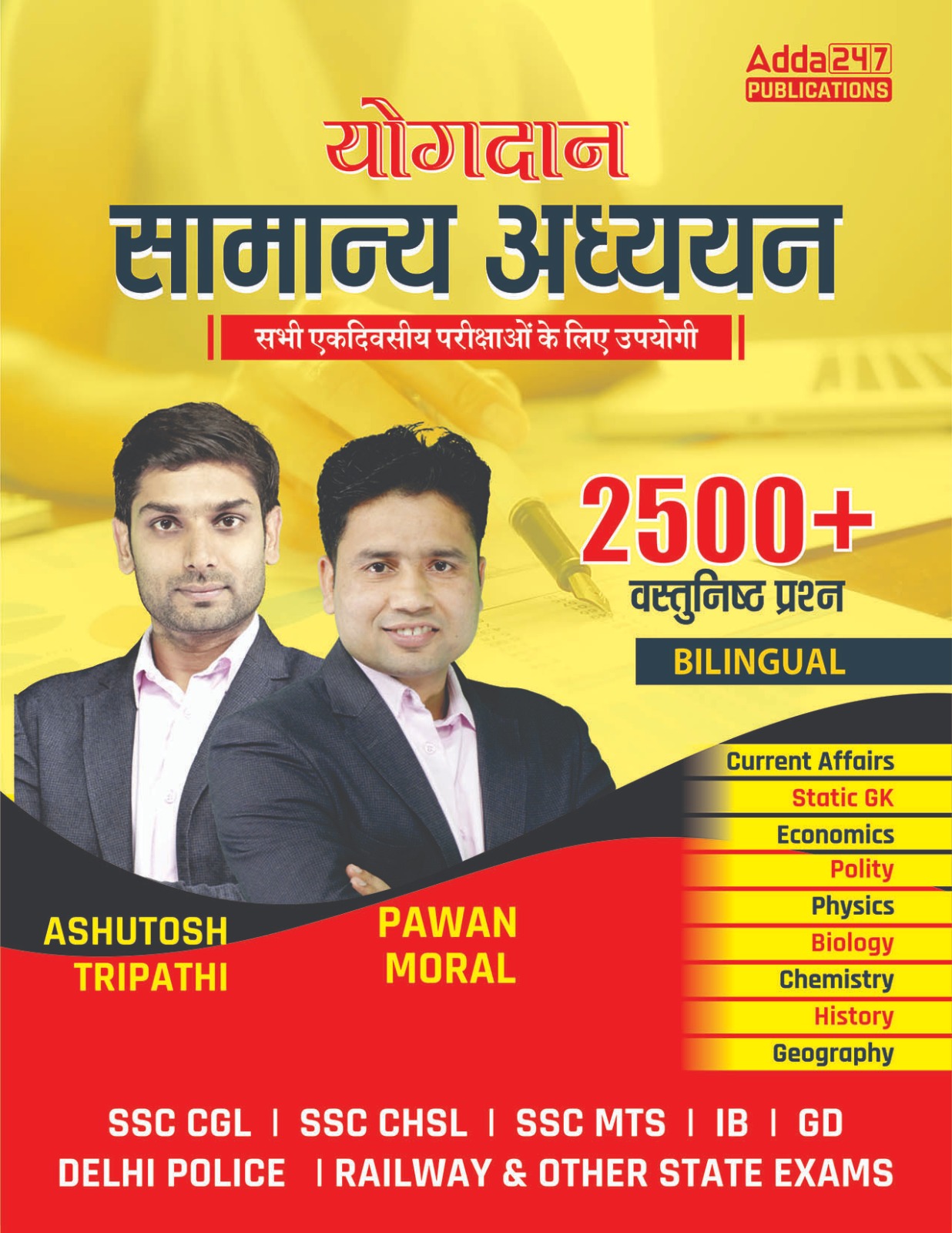 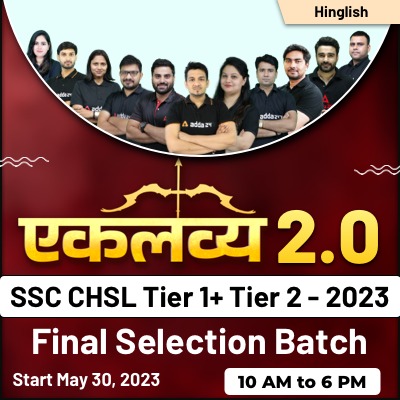 USE CODE – Y182 
FOR MAXIMUM DISCOUNT
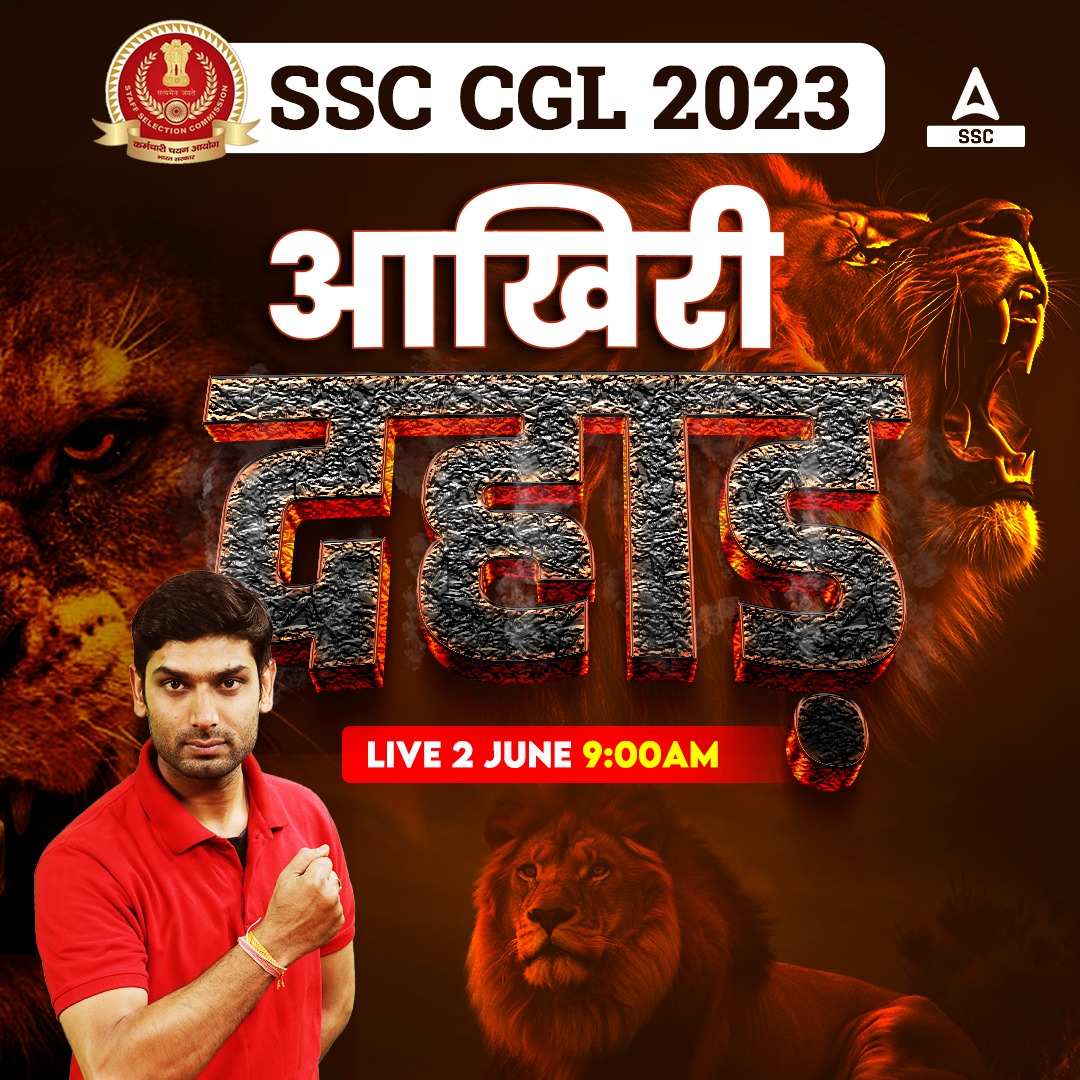 USE CODE – Y182 
FOR MAXIMUM DISCOUNT
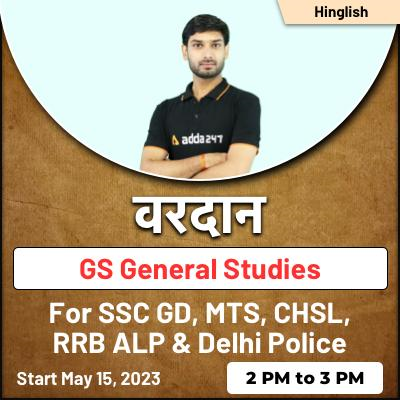 USE CODE – Y182 
FOR MAXIMUM DISCOUNT
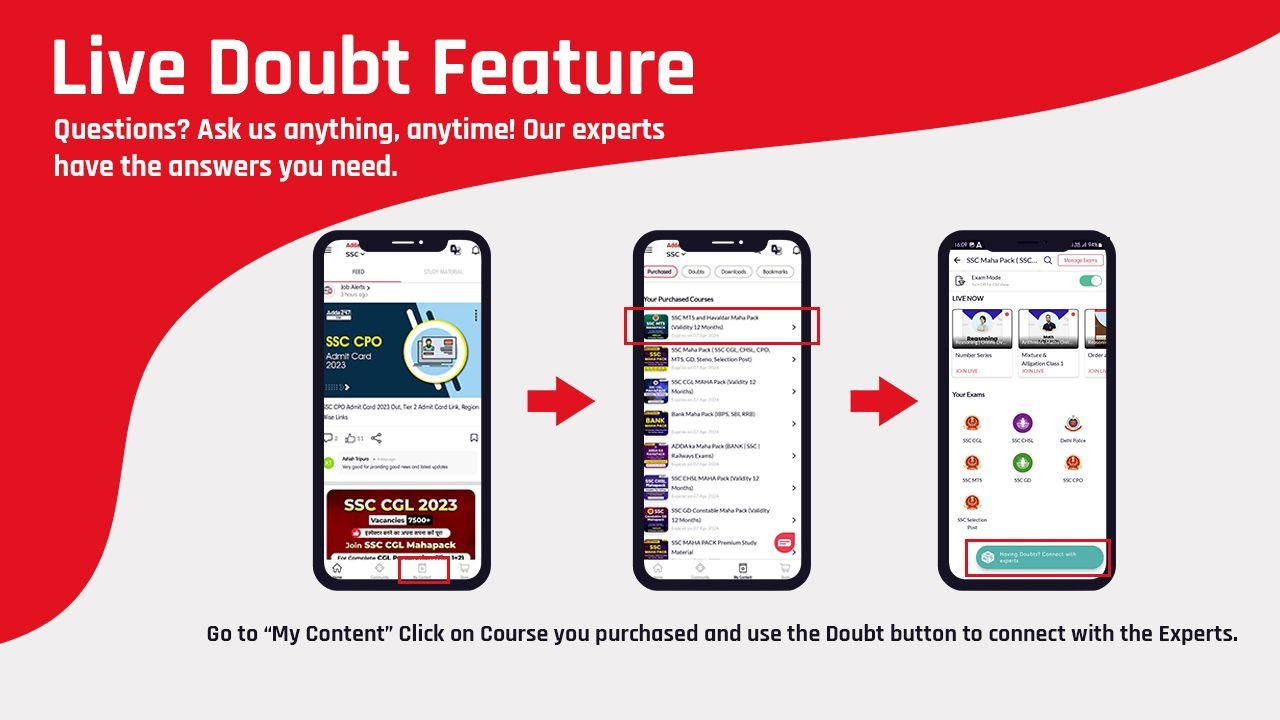 Exam Covered
SSC CGL, GD, CHSL , MTS, DELHI POLICE & Railway 
नोट : यह करेंट अफेयर्स सभी राज्य के राज्यस्तरीय एवं PSC  परीक्षाओं के लिए उपयोगी है ।
MOST IMPORTANT CURRENT AFFAIRS MCQs
Q1.		अभी हाल ही में किस राज्य में पहली वन्दे भारत एक्सप्रेस शुरू की गयी ? 
		Recently in which state the first Vande Bharat Express was started ?
			(a) असम / Assam 
		(b) तमिलनाडु / Tamilnadu 
		(c) कर्नाटक / Karnataka 
		(d) गुजरात / Gujarat
a
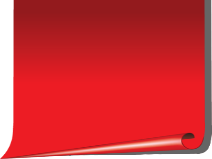 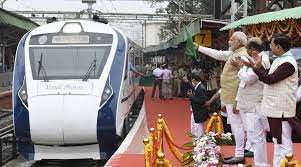 अभी हाल ही में असम राज्य की पहली वन्दे भारत एक्सप्रेस ट्रेन को शुरु किया गया । 
प्रधानमंत्री मोदी ने 29 मई, 2023 को असम की पहली वंदे भारत एक्सप्रेस का उद्घाटन किया ।
यह ट्रेन गुवाहाटी को न्यू जलपाईगुड़ी से जोड़ेगी और 5 घंटे 30 मिनट में यात्रा को कवर करेगी । 
असम – 
राजधानी : दिसपुर
मुख्यमंत्री : हिमंत बिस्वा सरमा
आधिकारिक पक्षी : सफेद पंखों वाला बत्तख
भाषा : असमिया
Q2.		IIFA अवार्ड्स 2023 में निम्न में से किसने सर्वश्रेष्ठ अभिनेता का अवार्ड जीता है ? 
		Who among the following has won the Best Actor Award at the IIFA Awards 2023 ?
		(a) रणबीर कपूर / Ranbeer Kapoor 
		(b) रणबीर सिंह / Ranbeer Singh 
		(c) अमिताभ बच्चन / Amitabh Bachchan 
		(d) ऋतिक रोशन / Hritik Roshan
d
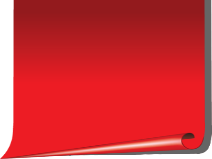 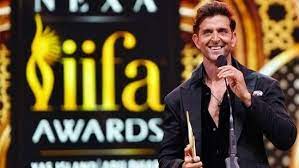 अंतर्राष्ट्रीय भारतीय फिल्म अकादमी पुरस्कार (IIFA) 2023 में ऋतिक रोशन ने सर्वश्रेष्ठ अभिनेता पुरस्कार जीता है।
यह पुरस्कार समारोह अबू धाबी में आयोजित किया गया । 
कमल हासन को IIFA 2023 में आउटस्टैंडिंग अचीवमेंट इन इंडियन सिनेमा अवार्ड से सम्मानित किया गया ।
ब्रह्मास्त्र : भाग एक - शिवा ने IIFA 2023 में सर्वश्रेष्ठ फिल्म, सर्वश्रेष्ठ पार्श्व गायिका (महिला) और सर्वश्रेष्ठ पार्श्वगायक (पुरुष) सहित कई पुरस्कार जीते ।
Q3.		निम्न में से किसने अभी हाल ही में सर्वाधिक गोल करने का यूरोपीय रिकॉर्ड तोड़ दिया है ? 
		Who among the following has recently broken the European record for scoring the most goals ? 
		(a) कीलियन एम्बाप्पे / Kilean Mbappe 
		(b) लियोनेल मेसी / Lionel Messy 
		(c) डेविड बैकहम / David Backhom 
		(d) जॉन राइट / John Right
b
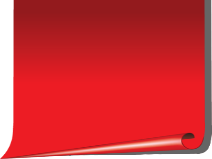 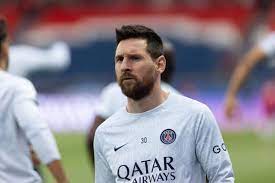 लियोनेल मेसी ने हाल ही में यूरोप की शीर्ष पांच लीगों में सर्वाधिक गोल करने का रिकॉर्ड तोड़ दिया है ।
उन्होंने स्ट्रासबर्ग के खिलाफ PSG के लीग 1 मैच में अपना 496वां लीग गोल किया । और इस गोल के साथ उन्होंने  क्रिस्टियानो रोनाल्डो के 495 गोल के रिकॉर्ड को तोड़ दिया।
लियोनेल मेस्सी अब 496 गोल के साथ यूरोप के शीर्ष पांच लीग में सबसे बडे स्कोरर बन गए हैं ।
क्रिस्टियानो रोनाल्डो के 151 की तुलना में उनके नाम पर 247 असिस्ट भी हैं ।
Q4.		अभी हाल ही में अटल भूजल योजना को को किस  वर्ष तक बढाने का फैसला किया गया है ? 
		Recently, it has been decided to extend the Atal Bhujal Yojana till which year ? 
		(a) 2024 
		(b) 2025  
		(c) 2026  
		(d) 2027
b
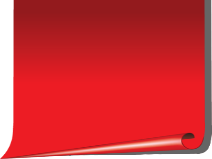 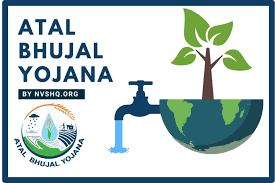 अभी हाल ही में केंद्र सरकार ने दिसंबर 2025 तक अटल भुजल योजना (अटल जल) को दो और वर्षों के लिए बढ़ा दिया है ।
यह योजना सात भारतीय राज्यों के 80 जिलों के भीतर 8,220 जल संकटग्रस्त ग्राम पंचायतों में सक्रिय है ।
अटल जल 450,000 हेक्टेयर सिंचित क्षेत्र को ड्रिप सिंचाई और फसल विविधीकरण जैसी कुशल जल तकनीकों के तहत लाने की योजना बना रहा है ।
अटल भूजल योजना को 25 दिसंबर 2019 को शुरू किया गया ।
Q5.		निम्न में से किस राज्य में G20 भ्रस्थाचार रोधी कार्य समूह की बैठक का आयोजन किया गया ? 
		In which of the following state the meeting of the G20 Anti-Corruption Working Group was organized ?
		(a) ओडिशा / Odisha 
		(b) उत्तर प्रदेश / Uttar Pradesh 
		(c) त्रिपुरा / Tripura 
		(d) उत्तराखंड / Uttrakhand
d
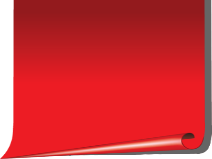 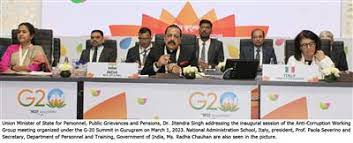 भारत की G20 अध्यक्षता के तहत उत्तराखंड के टिहरी में 3 दिवसीय भ्रष्टाचार विरोधी कार्य समूह की बैठक को आयोजित किया गया ।
प्रतिनिधियों ने भ्रष्टाचार को रोकने और उससे निपटने के लिए 3 उच्च स्तरीय सिद्धांतों पर सहमति व्यक्त की । 
उत्तराखंड –
राजधानी : देहरादून  
मुख्यमंत्री : पुष्कर सिंह धामी
राज्यपाल : गुरमीत सिंह
आधिकारिक पशु : अल्पाइन कस्तूरी मृग
Q6.		28 मई 2023 को विनायक दामोदर सावरकर की   कौन सी जयन्ती मनाई गयी ? 
		 Which birth anniversary of Vinayak Damodar Savarkar was celebrated on 28 May 2023 ?
		(a) 135 वीं 
		(b) 140 वीं 
		(c) 145 वीं 
		(d) 150 वीं
b
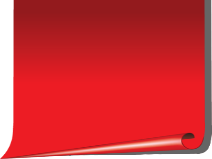 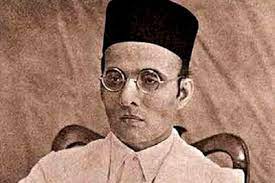 28 मई 2023 को विनायक दामोदर सावरकर जी की 140वीं जयंती मनाई गई ।
विनायक दामोदर सावरकर जी का जन्म 28 मई, 1883 को हुआ था ।
वीर दामोदर सावरकर एक कार्यकर्ता, लेखक और राजनीतिज्ञ थे जिन्होंने भारतीय स्वतंत्रता आंदोलन में योगदान दिया ।
महाराष्ट्र सरकार ने 28 मई को स्वातंत्र्य वीर गौरव दिवस के रूप में मनाने का फैसला किया ।
 उनका निधन 1966 में मुंबई में हुआ था ।
Q7.		निम्न में से किसे हाल ही में बॉम्बे हाईकोर्ट के मुख्य न्यायाधीश के रूप में नियुक्त किया गया है ? 
		Who among the following has been appointed as the Chief Justice of the Bombay High Court recently ?
		(a) रमेश डी. धानुका / Ramesh D. Dhanuka 		(b) वैभव अरोड़ा / Vaibhav Arora 
		(c) प्रो. रुक्मिणी यादव / Pro. Rukmini Yadav 
		(d) मोहम्मद जावेद / Md. Jawed
a
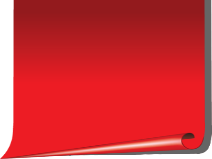 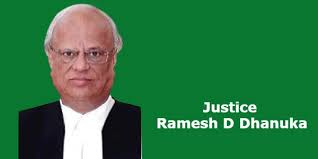 अभी हाल ही में न्यायाधीश रमेश देवकीनंदन धानुका को बॉम्बे उच्च न्यायालय के मुख्य न्यायाधीश के रूप में नियुक्त किया गया ।
महाराष्ट्र के राज्यपाल रमेश बैस ने न्यायाधीश रमेश देवकीनंदन धानुका को पद की शपथ दिलाई ।
वे 30 मई को 62 वर्ष की आयु प्राप्त करने पर सेवानिवृत्त होंगे, और मुख्य न्यायाधीश के रूप में उनका कार्यकाल 3 दिनों का होगा ।
न्यायाधीश एस. वी. गंगापुरवाला ने मद्रास उच्च न्यायालय के मुख्य न्यायाधीश के रूप में भी शपथ ली ।
Q8.		हाल ही में आयोजित मलेशिया मास्टर्स 2023 का खिताब निम्न में से किसने जीता है ? 
		Who among the following has won the recently held Malaysia Masters 2023 title?
		(a) एच. एस. प्रणय / HS Pranay 
		(b) वेंग होंग यांग / Veng Hong 
 		(c) डेविड कैमेन / David Kaimen 
 		(d) पीटरसन रैन / Petersen Rain
a
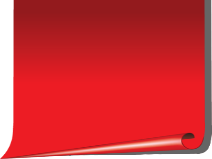 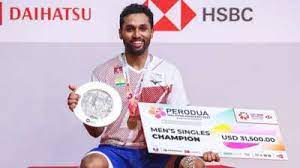 भारतीय शटलर एच. एस. प्रणय ने हाल ही में आयोजित किया गया मलेशिया मास्टर्स 2023 का खिताब जीता ।
एच. एस. प्रणय ने मलेशिया मास्टर्स 2023 के फाइनल में चीन के वेंग होंग यांग को हराकर अपना पहला BWF वर्ल्ड टूर खिताब जीता ।
एच. एस. प्रणॉय इस समय वर्ल्ड नंबर 9 की रैंकिंग पर हैं ।
उन्होंने स्विस ओपन और यू.एस. ओपन सहित कई राष्ट्रीय और अंतर्राष्ट्रीय टूर्नामेंट जीते हैं ।
Q9.		अभी हाल ही मे आयोजित किया गया CAVA महिला चैलेंज कप 2023 का खिताब किसने जीता है ? 
		Who has won the recently held CAVA Women's Challenge Cup 2023 title ?
		(a) नेपाल / Nepal 
		(b) भारत / India 
		(c) श्रीलंका / Srilanka 
		(d) भूटान / Bhutan
b
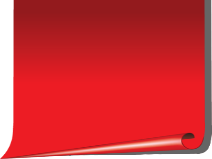 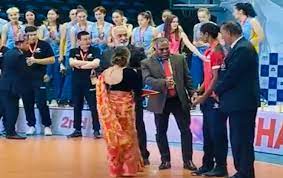 भारत ने हाल ही में काठमांडू में आयोजित सेंट्रल एशियन वॉलीबॉल एसोसिएशन (CAVA) महिला वॉलीबॉल चैलेंज कप का खिताब जीत लिया है ।
भारत ने कजाकिस्तान को 3-0 के साझा सेट में हराया ।
इस प्रतियोगिता में कजाकिस्तान उपविजेता, नेपाल तीसरे, उज्बेकिस्तान चौथे, श्रीलंका पांचवें, किर्गिस्तान छठे, मालदीव सातवें और बांग्लादेश आठवें स्थान पर रहे ।
नेपाल –
राजधानी : काठमांडू 
मुद्रा : नेपाली रुपया
प्रधान मंत्री : पुष्प कमल दहल
आधिकारिक भाषा : नेपाली
Q10.	निम्न में से किसे भारतीय उद्योग परिसंघ (CII) के अध्यक्ष के रूप में नियुक्त किया गया है ? 
		Who among the following has been appointed as the President of the Confederation of Indian Industry (CII) ? 
		(a) सुमित त्यागी / Sumit Tyagi 
		(b) आर. दिनेश / R. Dinesh 
 		(c) राजशेखर / Rajshekhar 
		(d) नरोत्तम मिश्रा / Narottam Mishra
b
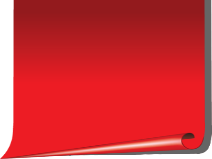 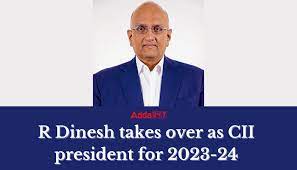 अभी हाल ही में टीवीएस सप्लाई चेन सॉल्यूशंस के कार्यकारी उपाध्यक्ष आर. दिनेश को 2023-24 के लिए भारतीय उद्योग परिसंघ (सीआईआई) के अध्यक्ष के रूप में नियुक्त किया गया है ।
इसके साथ सीआईआई की राष्ट्रीय परिषद की 2023-24 के लिए नए पदाधिकारियों का चुनाव करने के लिए नई दिल्ली में हुई बैठक में ईवाई के अध्यक्ष भारत क्षेत्र राजीव मेमानी को उपाध्यक्ष के रूप में नामित किया गया है ।
भारतीय उद्योग परिसंघ (सीआईआई – CII)
स्थापना : 1895
मुख्यालय : नई दिल्ली
अध्यक्ष : आर दिनेश
व्यवसाय का प्रकार : गैर-सरकारी व्यापार संघ
महानिदेशक : चंद्रजीत बनर्जी
Q11.	अंबाती रायडू ने हाल ही में संन्यास की घोषणा की है । वे किस खेल से संबंधित हैं ? 
		Recently, how many Indian peacekeepers have been announced to be honored with the Dag Hammarskjold Medal by the UN?
		(a) शतरंज / Chess 
		(b) टेनिस / Tennis 
		(c) क्रिकेट / Cricket 
		(d) फुटबॉल / Football
c
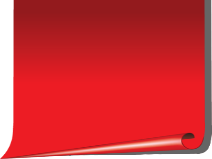 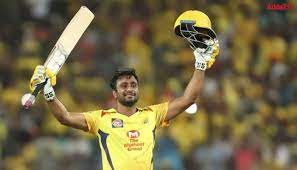 चेन्नई सुपर किंग्स के स्टार बल्लेबाज अंबाती रायडू ने इंडियन प्रीमियर लीग से संन्यास की घोषणा कर दी है । 
उन्होंने कहा कि गुजरात टाइटंस के खिलाफ 2023 संस्करण का IPL फाइनल उनका आखिरी मैच होगा । 
अंबाती रायडू 2018 से चेन्नई सुपर किंग्स का हिस्सा हैं, और फ्रेंचाइजी के साथ दो खिताब जीत चुके  हैं ।
उन्होंने 2010 में मुंबई इंडियंस के साथ अपने आईपीएल करियर की शुरुआत की थी ।
Q12.	निम्न में से किसने मोनाको ग्रांड प्रिक्स 2023 का खिताब जीता है ? 
		Who among the following has won the Monaco Grand Prix 2023 title ?
		(a) मैक्स वर्स्टापन / Max Verstappen  
 		(b) फर्नान्डो अलोंसो / Fernando Alonso 
		(c) एस्टेबन ओकोन / Astebon Okon 
		(d) चार्लस लेक्लर्क / Charles Leclark
a
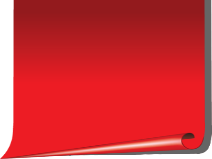 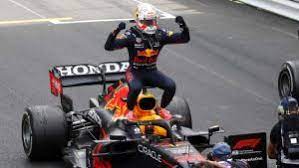 रेड बुल के मैक्स वर्स्टापन ने हाल ही में आयोजित 2023 मोनाको ग्रैंड प्रिक्स का खिताब जीता है । 
यह जीत वेरस्टापेन कीसीजन की चौथी जीत थी ।
फर्नांडो अलोंसो दूसरे स्थान पर रहे , जबकि एस्टेबन ओकोन तीसरे स्थान पर रहे ।
Q13.	27 मई 2023 को पंडित जवाहरलाल नेहरु की कौनसी जयंती मनाई गयी ? 
		Which birth anniversary of Pandit Jawaharlal Nehru was celebrated on 27 May 2023 ? 
		(a) 55 वीं 
		(b) 59 वीं 
		(c) 63 वीं 
		(d) 67 वीं
b
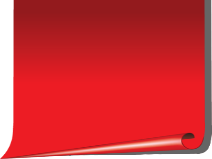 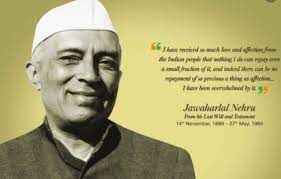 27 मई 2023 को भारत के पूर्व प्रधानमंत्री जवाहरलाल नेहरू जी की 59वीं पुण्यतिथि मनाई गयी । 
जवाहरलाल नेहरू स्वतंत्रता के बाद भारत के पहले प्रधान मंत्री थे और उन्होंने भारत के स्वतंत्रता संग्राम में महत्वपूर्ण भूमिका निभाई थी । 
जवाहरलाल नेहरू एक शक्तिशाली राजनेता और स्वतंत्रता सेनानी थे जिन्होंने स्वतंत्रता संग्राम के दौरान अंग्रेजों के खिलाफ लड़ाई लड़ी थी ।
नेहरू ने अंग्रेजों के खिलाफ लड़ाई लड़ी और भारतीय राष्ट्रीय कांग्रेस (आईएनसी) के प्रमुख नेताओं में से एक थे ।
27 मई 1964 को भारत के पहले प्रधानमंत्री पंडित जवाहरलाल नेहरु की 74 वर्ष की आयु में मृत्यु हो गयी थी ।
वे 1947 से 1964 तक प्रधानमंत्री रहे थे ।
जवाहरलाल नेहरू की जयंती 14 नवंबर को भारत में हर साल बाल दिवस के रूप में भी मनाया जाता है ।
Q14.	निम्न में से किस दिन इंटरनेशनल डे ऑफ़ यूएन पीसकीपर्स 2023 मनाया गया ? 
		On which of the following day International Day of UN Peacekeepers 2023 was observed ? 
		(a) 26 मई / 26 May 
		(b) 27 मई / 27 May 
		(c) 28 मई / 28 May 
		(d) 29 मई / 29 May
d
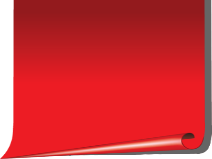 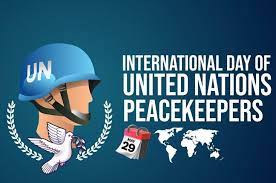 29 मई हर साल इंटरनेशनल डे ऑफ़ यूएन पीसकीपर्स मनाया जाता है । 
यह दिन विश्वभर में शांति और सुरक्षा को बनाए रखने में यूएन शांति संरक्षकों के योगदान को सम्मानित करने के लिए समर्पित है । 
इस दिन उन सभी लोगों को भी याद किया जाता है जिन्होंने अपने कर्तव्य के लिए अपनी जान गंवाई है ।
इंटरनेशनल डे ऑफ़ यूएन पीसकीपर्स 75 वीं वर्षगांठ की  थीम –  ‘Peace begins with me’ है ।
Q15.		बोला अहमद टीनुबु को हाल ही में किस देश के राष्ट्रपति के रूप में नियुक्त किया गया है ? 
		Bola Ahmed Tinubu has recently been appointed as the President of which country ?
		(a) अंगोला / Angola 
		(b) सूडान / Sudan 
		(c) सोमालिया / Somalia 
		(d) नाईजीरिया / Nigeria
d
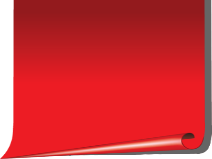 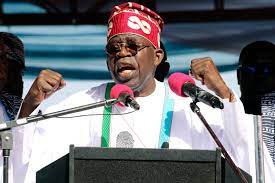 बोला टीनुबु नाइजीरिया को हाल ही में नाइजीरिया के नए  राष्ट्रपति के रूप में चुना गया है । 
वे , राष्ट्रपति मुहम्मदु बुहारी के बाद नए राष्ट्रपति बने हैं । 
बोला टीनुबु लागोस के पूर्व गवर्नर थे ।
भारतीय रक्षा मंत्री राजनाथ सिंह भी राष्ट्रपति बोला टीनुबु के शपथ ग्रहण समारोह में शामिल हुए ।
नाइजीरिया के 2050 तक दुनिया का तीसरा सबसे अधिक आबादी वाला देश बनने का अनुमान है ।
Q16.	निम्न में से किस दिन प्रतिवर्ष विश्व तंबाकू निषेध द्दिवस मनाया जाता है ? 
		On which of the following day the World No Tobacco Day is celebrated every year ?
		(a) 29 मई / 29 May 
		(b) 30 मई / 30 May 
		(c) 31 मई / 31 May 
		(d) 1 जून / 1 June
c
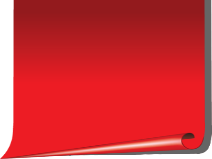 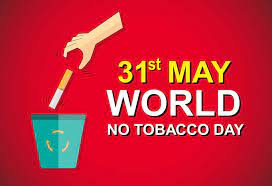 31 मई को हर साल तंबाकू विरोधी दिवस या विश्व तंबाकू निषेध दिवस मनाया जाता है ।
लोगों को स्वास्थ्य पर तंबाकू के हानिकारक प्रभावों के बारे में जागरूक करने और उन्हें शिक्षित करने के लिए दुनिया भर में हर साल 31 मई को तंबाकू विरोधी दिवस या विश्व तंबाकू निषेध दिवस मनाया जाता है ।
विश्व स्वास्थ्य संगठन के सदस्य राज्यों ने 1987 में तंबाकू महामारी पर वैश्विक ध्यान आकर्षित करने के लिए विश्व तंबाकू निषेध दिवस की स्थापना की थी ।
विश्व तंबाकू निषेध दिवस 2023 की थीम –'वी नीडफूड, नॉट तंबाकू है ।
Q17.		कार्यस्थल सुरक्षा में सुधार के लिए सुरक्षा उत्कृष्टता श्रेणी में किसे ग्रीनटेक सेफ्टी अवार्ड 2023 से सम्मानित किया गया है ? 
			Who has been awarded the Greentech Safety Award 2023 in the Safety Excellence category for improving workplace safety?
		(a) राष्ट्रीय इस्पात निगम लिमिटेड / RINL 
		(b) नीति आयोग / NITI Ayog 
		(c) भारतीय स्टेट बैंक / SBI 
		(d) हिंदुस्तान पेट्रोलियम / HP
a
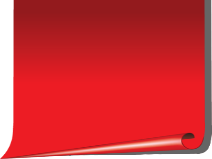 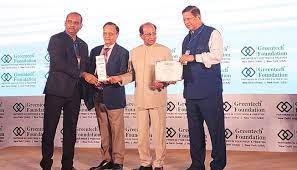 राष्ट्रीय इस्पात निगम लिमिटेड (RINL) ने 2022-23 में कार्यस्थल सुरक्षा में सुधार के लिए सुरक्षा उत्कृष्टता श्रेणी के तहत ग्रीनटेक सेफ्टी अवार्ड 2023 जीता है ।
गगनचुंबी संरचनाओं और चिमनियों का निरीक्षण करने के लिए ड्रोन तकनीक का उपयोग करने के लिए ज्यूरी सदस्यों द्वारा RINL की प्रशंसा की गई ।
इसे कॉर्पोरेट नागरिकता, पारदर्शी जवाबदेही और रणनीतिक स्थिरता के प्रति अपनी प्रतिबद्धता के लिए सम्मानित किया गया ।
Q18.	अभी 	हाल ही में किस राज्य द्वारा ग्रामीण आवास योजना ‘मो घर’ को शुरू किया गया है ? 
		Which state has recently launched the rural housing scheme 'Mo Ghar’ ?
		(a) ओडिशा / Odisha 
		(b) उत्तर प्रदेश / Uttar Pradesh 
		(c) त्रिपुरा / Tripura 
		(d) उत्तराखंड / Uttrakhand
a
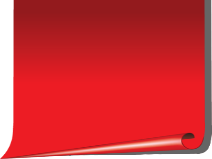 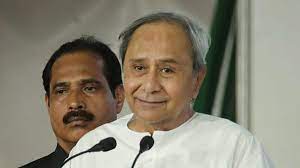 अभी हाल ही में ओडिशा में एक नई ग्रामीण आवास योजना 'मो घर’ शुरू की गयी है । 
अपने वर्तमान पांच साल के कार्यकाल की चौथी वर्षगांठ के अवसर पर मुख्यमंत्री नवीन पटनायक के नेतृत्व वाली कैबिनेट ने एक नई ग्रामीण आवास योजना 'मो घर' को मंजूरी दे दी है ।
यह केंद्र और राज्य की योजनाओं में छूटे हुए लोगों को फायदा पहुंचाने का काम करेगी ।
सरकार ने योजना के तहत चार लाख परिवारों को लाभान्वित करने के लिए अगले दो वर्षों में 2,150 करोड़ रुपये खर्च करने की योजना बनाई है ।
Q19.		अभी हाल ही मे आयोजित की गयी 13 वीं हॉकी इंडिया सब जूनियर पुरुष राष्ट्रीय चैंपियनशिप किसने जीती है ? 
		Who has won the recently held 13th Hockey India Sub-Junior Men's National Championship ?
		(a) राजस्थान / Rajasthan 
		(b) उत्तर प्रदेश / Uttar Pradesh 
		(c) तमिलनाडु  / Tamilnadu 
		(d) गोवा / Goa
b
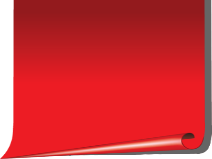 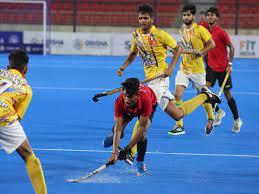 अभी हाल ही में उत्तर प्रदेश हॉकी ने 13वीं हॉकी इंडिया सब जूनियर पुरुष राष्ट्रीय चैंपियनशिप 2023 जीती है ।
उत्तर प्रदेश हॉकी ने ओडिशा के प्रतिष्ठित बिरसा मुंडा हॉकी स्टेडियम में फाइनल में ओडिशा हॉकी एसोसिएशन को हराकर 13वीं हॉकी इंडिया सब जूनियर पुरुष राष्ट्रीय चैंपियनशिप 2023 जीती ।
उत्तर प्रदेश हॉकी ने ओडिशा हॉकी एसोसिएशन को 7-1 से हराकर टूर्नामेंट जीता ।
ओडिशा  –
राजधानी : भुवनेश्वर
मुख्यमंत्री : नवीन पटनायक
राज्यपाल : गणेशी लाल
Q20.	30 मई को निम्न में से किस राज्य का स्थापना दिवस मनाया जाता है ? 
		Which of the following state's foundation day is celebrated on 30th May ? 
		(a) हिमाचल प्रदेश / Himachal Pradesh 
		(b) असम / Assam 
		(c) तमिलनाडु  / Tamilnadu 
		(d) गोवा / Goa
d
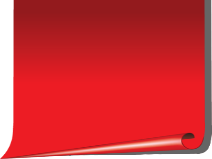 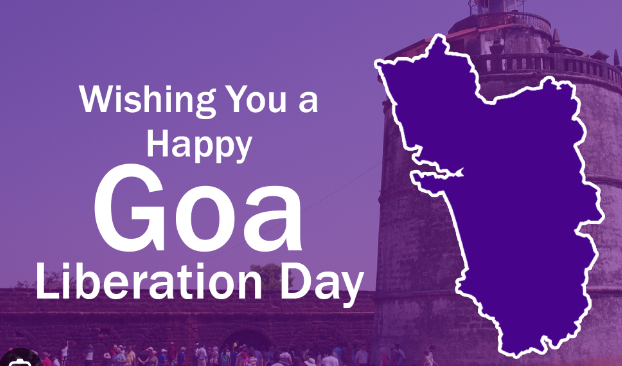 30 मई 2023 को गोवा का 35 वां स्थापना दिवस मनाया गया । 
क्षेत्रफल के हिसाब से गोवा भारत का सबसे छोटा राज्य है। और अपने खूबसूरत समुद्र तटों और प्रसिद्ध वास्तुकला के लिए पूरी दुनिया में मशहूर है ।
1961 से पहले, गोवा पुर्तगाल का एक उपनिवेश था जिसने लगभग 450 वर्षों तक इस क्षेत्र पर शासन किया ।
1961 में, भारत ने ऑपरेशन विजय लॉन्च किया और गोवा और दमन और दीव को भारतीय मुख्य भूमि के साथ जोड़ दिया ।
गोवा –
राजधानी : पणजी  
मुख्यमंत्री : प्रमोद सावंत
आधिकारिक खेल : फुटबॉल
आधिकारिक पशु : गौर
Q21.		निम्न में से किस देश में टी – मीटिंग 2023 का आयोजन किया जिसमें भारत की ज्योति याराजी ने स्वर्ण पदक जीता है ? 
		In which of the following country T-Meeting 2023 was organized in which India's Jyoti Yaraji won gold medal ?
			(a) नीदरलैंड / Neetherland 
		(b) जापान / Japan 
		(c) अर्जेंटीना / Argentina 
		(d) ब्राजील / Brazil
a
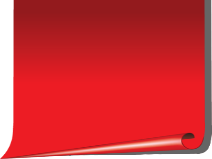 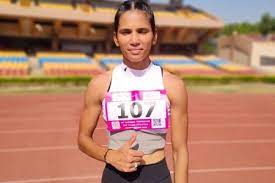 ज्योति याराजी ने हाल ही में नीदरलैंड के टिलबर्ग में टी-मीटिंग 2023 एथलेटिक्स मीट में महिलाओं की 100 मीटर बाधा दौड़ प्रतियोगिता में स्वर्ण पदक जीता ।
ज्योति याराजी ने हीट में 13.08 सेकंड के समय के साथ शीर्ष स्थान हासिल किया और फाइनल में जगह बनाई ।
ज्योति याराजी आंध्र प्रदेश की रहने वाली हैं । 
ज्योति याराजी ने जर्मनी के वेनहेम में कुर्पफल्ज़ गाला 2023 एथलेटिक्स मीट में महिलाओं की 100 मीटर बाधा दौड़ स्पर्धा में पहला स्वर्ण पदक जीता ।
Q22.		स्पिक मैके के 8वें अंतर्राष्ट्रीय सम्मलेन का उद्घाटन कहाँ किया गया ? 
		Where was the 8th International Convention of Spic Macay inaugurated ?
		(a) ओडिशा / Odisha 
		(b) उत्तर प्रदेश / Uttar Pradesh 
		(c) त्रिपुरा / Tripura 
		(d) महाराष्ट्र / Maharashtra
d
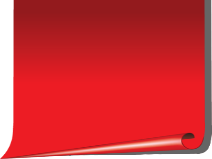 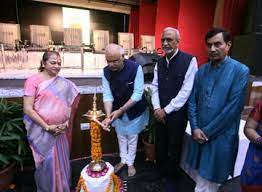 अभी हाल ही में नागपुर में 8वें अंतर्राष्ट्रीय सम्मेलन-स्पिक मैके का उद्घाटन किया गया । 
युवाओं के बीच भारतीय शास्त्रीय संगीत को बढ़ावा देने के लिए सोसाइटी के 8वें अंतर्राष्ट्रीय सम्मेलन-स्पिक मैके का उद्घाटन नागपुर में विश्वेश्वरैया राष्ट्रीय प्रौद्योगिकी संस्थान - VNIT में किया गया ।
इस सम्मेलन का मुख्य उद्देश्य नई पीढ़ी को भारतीय संस्कृति और परंपराओं से अवगत कराना और संगीत सीखने वालों को गुरुकुल आश्रम जैसा वातावरण प्रदान करना है ।
Q23.		निम्न में से किस देश ने संयुक्त राष्ट्र शान्ति स्थापना अभियानों में आसियान महिलाओं को प्रशिक्षित करने की घोषणा की है ? 
		Which of the following country has announced to train ASEAN women in UN peacekeeping operations ? 
		(a) जापान / Japan 
		(b) भारत / India 
		(c) साउथ कोरिया / South Korea 
		(d) अमेरिका / America
b
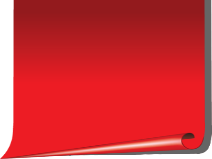 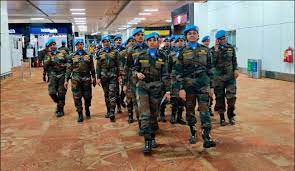 अभी हाल ही में भारत ने घोषणा की है कि भारत संयुक्त राष्ट्र शान्ति स्थापना अभियानों में आसियान महिलाओं को प्रशिक्षित करेगा ।
पिछले साल रक्षा मंत्री राजनाथ सिंह के प्रस्ताव के बाद भारत-आसियान रक्षा सहयोग के विस्तार के हिस्से के रूप में 'संयुक्त राष्ट्र शांति स्थापना (UNPK) संचालन में महिलाओं के लिए यह पहल शुरू की गयी है । 
भारत इस वर्ष के अंत में दक्षिण पूर्व एशिया की महिला कर्मियों के लिए दो पहल करने के लिए तैयार है ।
Q24.		बालू धनोरकर का हाल ही में निधन हो गया । वे कौन थे ? 
		Balu Dhanorkar passed away recently. Who were they ? 
		(a) इतिहासकार / Historian 
		(b) राजनेता / Politician 
		(c) गायक / Singer 
		(d) एथलीट / Athlete
b
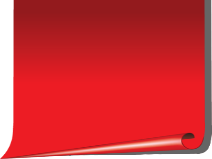 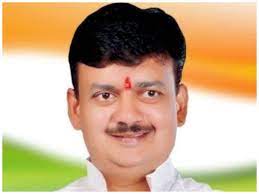 अभी हाल ही में बालू धनोरकर का हाल ही में निधन हो गया। 
बालू धनोरकर महाराष्ट्र राज्य में कांग्रेस के एकमात्र लोकसभा सदस्य थे ।
उन्होंने चंद्रपुर लोकसभा क्षेत्र का प्रतिनिधित्व किया।
Q25.	न्यायमूर्ति ऑगस्टीन जॉर्ज मसीह को निम्न में से उच्च न्यायालय के मुख्य न्यायाधीश के रूप में नियुक्त किया गया है ? 
		Justice Augustine George Christ has been appointed as the Chief Justice of which of the following High Court ?
		(a) गुजरात उच्च न्यायालय / Gujarat HC
		(b) कलकत्ता उच्च न्यायालय / Kolkata HC
		(c) बॉम्बे उच्च न्यायालय / Bombay HC 
		(d) राजस्थान उच्च न्यायालय / Rajasthan HC
d
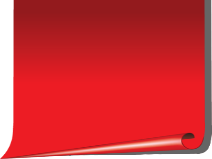 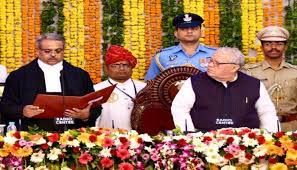 अभी हाल ही में न्यायमूर्ति ऑगस्टाइन जॉर्ज मसीह को राजस्थान उच्च न्यायालय के नवनियुक्त मुख्य न्यायाधीश के रूप में नियुक्त किया गया है । 
न्यायमूर्ति ऑगस्टाइन जॉर्ज मसीह को राज्यपाल कलराज मिश्र शपथ दिलाएंगे ।
न्यायमूर्ति ऑगस्टाइन जॉर्ज मसीह पंजाब और हरियाणा उच्च न्यायालय के सबसे वरिष्ठ न्यायाधीश हैं और उन्हें 10 जुलाई, 2008 को उस न्यायालय का न्यायाधीश नियुक्त किया गया था ।
राजस्थान –
राजधानी : जयपुर 
मुख्यमंत्री : अशोक गहलोत 
राज्यपाल : कालराज मिश्र
Q26.	निम्न में से किस टीम ने IPL 2023 का खिताब जीता है ? 
		Which of the following team has won the IPL 2023 title ?
		(a) गुजरात टाइटंस / GT 
		(b) चेन्नई सुपरकिंग्स / CSK 
		(c) मुंबई इंडियंस / MI 
		(d) लखनऊ सुपरजाएंट्स / LSG
b
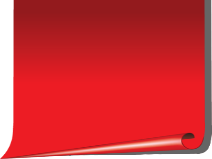 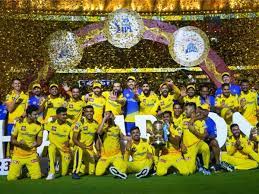 अभी हाल ही में आयोजित किये गए IPL 2023 का खिताब चेन्नई सुपरकिंग्स ने जीता है ।
चेन्नई सुपर किंग्स ने 30 मई 2023 को अहमदाबाद के नरेंद्र मोदी स्टेडियम में IPL 2023 के फाइनल में गुजरात टाइटंस को पांच विकेट से हरा दिया ।
चेन्नई सुपर किंग्स ने सबसे ज्यादा IPL खिताब जीतने के मुंबई इंडियंस के रिकॉर्ड की बराबरी कर ली है ।
शुभमन गिल ने ऑरेंज कैप जीती और वह IPL इतिहास में ऐसा करने वाले सबसे कम उम्र के बल्लेबाज भी बने ।
मोहम्मद शमी ने 17 मैचों में 28 विकेट लेकर पर्पल कैप अपने नाम की ।
Q27.		निम्न में से किसे 57 वें ज्ञानपीठ पुरस्कार से सम्मानित किया गया ? 
			Who among the following has been appointed as the Chief Justice of the Bombay High Court recently ?
		(a) अभिजीत गुप्ता / Abhijeet Gupta 
		(b) दामोदर मौजो / Damodar Maujo 
		(c) शिखा जैन / Sjoja Jain  
		(d) सद्दाम हुसैन  / Md. Jawed
b
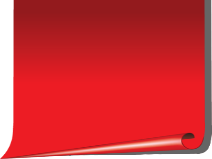 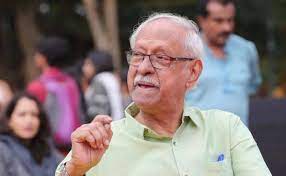 दामोदर मौजो को हाल ही में भारत के सर्वोच्च साहित्य सम्मान 57वें ज्ञानपीठ पुरस्कार से नवाजा गया है ।
वे कोंकणी में एक लघु कथाकार, उपन्यासकार, आलोचक और पटकथा लेखक हैं ।
वे 2008 में रवींद्र केलेकर के बाद पुरस्कार प्राप्त करने वाले दूसरे गोवावासी हैं । 
उनकी 25 पुस्तकें कोंकणी और एक अंग्रेजी में प्रकाशित हो चुकी हैं ।
दामोदर मौजी के प्रसिद्ध उपन्यास 'कारमेलिन' को 1983 में साहित्य अकादमी पुरस्कार मिला था ।
Q28.	निम्न में से किस स्थान पर खीर भवानी मेला 2023 का आयोजन किया गया ? 
		At which of the following places Kheer Bhawani Mela 2023 was organized ?
		(a) जम्मू कश्मीर / Jammu Kashmir 
		(b) चंडीगढ़ / Chandigarh 
 		(c) पुडुचेरी / Puducherry 
 		(d) लक्षद्वीप / Lakshdweep
a
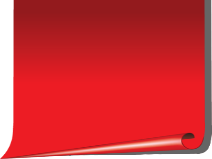 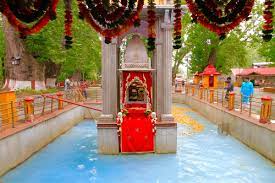 अभी हाल ही में जम्मू और कश्मीर में खीर भवानी मेला 2023 मनाया गया ।
खीर भवानी मेला कश्मीरी पंडितों और कश्मीर घाटी के स्थानीय लोगों दोनों द्वारा मनाया जाने वाला एक वार्षिक उत्सव है ।
त्योहार ज्येष्ठ अष्टमी पर आयोजित किया जाता है और कश्मीरी पंडित समुदाय द्वारा पवित्र माना जाता है ।
केंद्रीय गृह मंत्री और सहकारिता मंत्री अमित शाह इस कार्यक्रम में शामिल हुए ।
Q9.		अभी हाल ही मे आयोजित किया गया CAVA महिला चैलेंज कप 2023 का खिताब किसने जीता है ? 
		Who has won the recently held CAVA Women's Challenge Cup 2023 title ?
		(a) नेपाल / Nepal 
		(b) भारत / India 
		(c) श्रीलंका / Srilanka 
		(d) भूटान / Bhutan
b
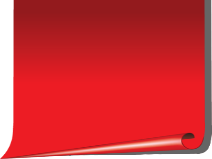 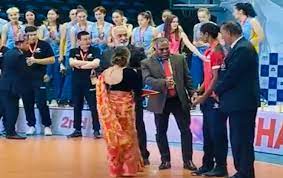 भारत ने हाल ही में काठमांडू में आयोजित सेंट्रल एशियन वॉलीबॉल एसोसिएशन (CAVA) महिला वॉलीबॉल चैलेंज कप का खिताब जीत लिया है ।
भारत ने कजाकिस्तान को 3-0 के साझा सेट में हराया ।
इस प्रतियोगिता में कजाकिस्तान उपविजेता, नेपाल तीसरे, उज्बेकिस्तान चौथे, श्रीलंका पांचवें, किर्गिस्तान छठे, मालदीव सातवें और बांग्लादेश आठवें स्थान पर रहे ।
नेपाल –
राजधानी : काठमांडू 
मुद्रा : नेपाली रुपया
प्रधान मंत्री : पुष्प कमल दहल
आधिकारिक भाषा : नेपाली
Q10.	निम्न में से किसे भारतीय उद्योग परिसंघ (CII) के अध्यक्ष के रूप में नियुक्त किया गया है ? 
		Who among the following has been appointed as the President of the Confederation of Indian Industry (CII) ? 
		(a) सुमित त्यागी / Sumit Tyagi 
		(b) आर. दिनेश / R. Dinesh 
 		(c) राजशेखर / Rajshekhar 
		(d) नरोत्तम मिश्रा / Narottam Mishra
b
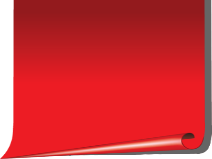 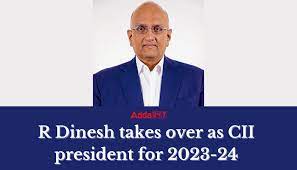 अभी हाल ही में टीवीएस सप्लाई चेन सॉल्यूशंस के कार्यकारी उपाध्यक्ष आर. दिनेश को 2023-24 के लिए भारतीय उद्योग परिसंघ (सीआईआई) के अध्यक्ष के रूप में नियुक्त किया गया है ।
इसके साथ सीआईआई की राष्ट्रीय परिषद की 2023-24 के लिए नए पदाधिकारियों का चुनाव करने के लिए नई दिल्ली में हुई बैठक में ईवाई के अध्यक्ष भारत क्षेत्र राजीव मेमानी को उपाध्यक्ष के रूप में नामित किया गया है ।
भारतीय उद्योग परिसंघ (सीआईआई – CII)
स्थापना : 1895
मुख्यालय : नई दिल्ली
अध्यक्ष : आर दिनेश
व्यवसाय का प्रकार : गैर-सरकारी व्यापार संघ
महानिदेशक : चंद्रजीत बनर्जी
26 MAY 2023 CURRENT AFFAIRS REVISION
Q1.		हरी बुद्ध मगर ने प्रोथेटिक पैरों की मदद से माउंट एवरेस्ट की चढ़ाई करके इतिहास रच दिया है । वे किस देश से संबंधित हैं ? 
		Hari Buddha Magar has created history by climbing Mount Everest with the help of prosthetic legs. To which country do they belong ?
			(a) भूटान / Bhutan 
		(b) नेपाल / Nepal 
		(c) श्रीलंका / Srilanka 
		(d) म्यांमार / Myanmar
b
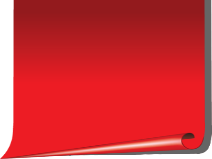 Q2.		अभी हाल ही में करूमुत्तु टी कन्नन का निधन हो गया । वे कौन थे ? 
		Recently Karumuthu T Kannan passed away. Who were they ? 
		(a) समाज सेवक / Social Worker 	
		(b) एथलीट / Athlete 
 		(c) वैज्ञानिक / Scientist 
		(d) गायक / Singer
a
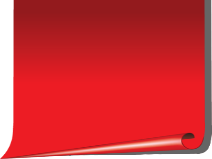 Q3.		निम्न में से कौनसा राज्य हाल ही में पूरी तरह से ई – शासित राज्य बन गया है ? 
		Which of the following state has recently become a fully e-governed state ? 
		(a) केरल / Kerala 
		(b) उत्तर प्रदेश / Uttar Pradesh 
		(c) त्रिपुरा / Tripura 
		(d) पश्चिम बंगाल / West Bengal
a
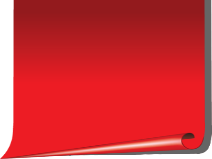 Q4.		निम्न में से किसने 2023 का अंतर्राष्ट्रीय बुकर पुरस्कार जीता है ? 
		Who among the following has won the International Booker Prize for 2023 ? 
		(a) सद्दाम हुसैन / Saddam Hussain 
		(b) आकाश अग्निहोत्री / Akash Agnihotri 
		(c) एंजेला रोडेल / Angela Rodel 
		(d) जॉर्जी गोस्पोडिनोव / Georgy Gospodinov
d
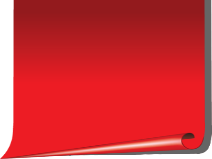 Q5.		निम्न में से किसके द्वारा ग्रामीण भारत के लिए बहुभाषी एआई – चैट बॉट जुगलबंदी लॉन्च किया है ? 
		Which of the following has launched Jugalbandi, a multilingual AI-chat bot for rural India ?
		(a) अडोब / Adobe 
		(b) माइक्रोसॉफ्ट / Microsoft 
 		(c) गूगल / Google 
 		(d) एप्पल / Apple
b
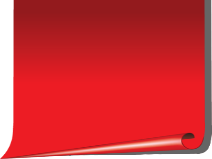 Q6.		निम्न में से किस राज्य में अर्बल क्लाइमेट फिल्म फेस्टिवल का आयोजन किया जाएगा ? 
		In which of the following state the Urban Climate Film Festival will be organized ?
		(a) उत्तराखंड / Uttrakhand 
		(b) पश्चिम बंगाल / West Bengal 
		(c) महाराष्ट्र / Maharashtra 
		(d) तमिलनाडु / Tamilnadu
b
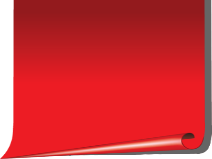 Q7.		COVID – 19 जैसे संक्रामक रोगों के खतरे का पता लगाने के लिए किसके द्वारा एक वैश्विक नेटवर्क लॉन्च किया गया ? 
		A global network was launched by whom to detect the threat of infectious diseases like COVID-19 ?
		(a) नासा / NASA 
		(b) विश्व स्वास्थ्य संगठन / WHO 
		(c) जापान / Japan 
		(d) भारत / India
b
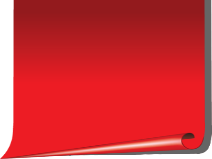 Q8.		गैर स्वशासी क्षेत्रों के लोगों के साथ एकजुटता का अंतर्राष्ट्रीय सप्ताह कब मनाया जाएगा ? 
		When will the International Week of Solidarity with People from Non-Governing Areas be observed ?
		(a) 23 मई से 29 मई 
		(b) 24 मई से 30 मई 
		(c) 25 मई से 31 मई 
		(d) 26 मई से 1 जून
c
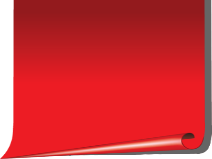 Q9.		निम्न में से किस शहर में ‘GAINS 2023’ नामक स्टार्टअप को लॉन्च किया गया ? 
		In which of the following cities a startup named 'GAINS 2023' was launched ?
		(a) लखनऊ / Lucknow 
		(b) वारंगल / Warangle 
		(c) कोलकाता / Kolkata 
		(d) भुवनेश्वर / Bhubaneshwar
c
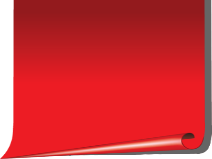 Q10.	निम्न में से कौनसा देश शराब पर स्वास्थ्य चेतावनी लगाने वाला दुनिया का पहला देश बन गया है ? 	
		Which of the following country has become the first country in the world to put health warnings on alcohol?
		(a) डेनमार्क / Denmark 
		(b) साउथ कोरिया / South Korea 
 		(c) जापान / Japan 
		(d) आयरलैंड / Ireland
d
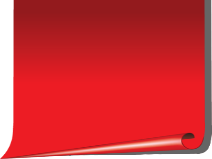 Q11.	पर्यटन को बढ़ावा देने के लिए गोवा ने निम्न में से किस राज्य के साथ एक समझौता ज्ञापन पर हस्ताक्षर  किये हैं ? 
		Goa has signed an MoU with which of the following states to promote tourism ?
		(a) उत्तराखंड / Uttrakhand 
		(b) गुजरात / Gujarat 
		(c) महाराष्ट्र / Maharashtra 
		(d) तमिलनाडु / Tamilnadu
a
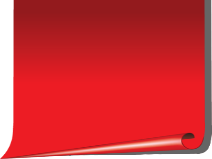 Q12.	निम्न में से किस राज्य ने सभी सरकारी स्कूलों के छात्रों के लिए एक मानकीकृत यूनिफॉर्म की घोषणा की है ? 
		Which of the following states has announced a standardized uniform for students of all government schools ?
		(a) ओडिशा / Odisha 
		(b) महाराष्ट्र / Maharashtra 
		(c) त्रिपुरा / Tripura 
		(d) पश्चिम बंगाल / West Bengal
b
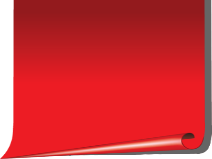 Q13.		अंतर्राष्ट्रीय बास्केटबॉल महासंघ (FIBA) एशिया के अध्यक्ष के रूप में किसे नियुक्त किया गया है ? 
		Who has been appointed as the President of International Basketball Federation (FIBA) Asia ? 
		(a) आनंद स्वरूप / Anand Swarup 
		(b) मायापति त्रिपाठी / Mayapati Tripathi 
		(c) डॉ. के. गोविन्दराज / Dr. K. Govindraj 
		(d) डॉ. हेमलता जोशी / Dr. Hemlata Joshi
c
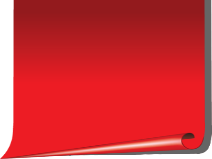 Q14.	एआई क्षमता को बढ़ावा देने और जिम्मेदारी को प्रोत्साहित करने के लिए किसके द्वारा ‘टोपाज’ को लांच किया गया ? 
		Who launched 'Topaz' to promote AI capability and encourage responsibility ?
		(a) इनफोसिस / Infosys 
		(b) टीसीएस / TCS 
 		(c) गूगल / Google 
 		(d) विप्रो / Wipro
a
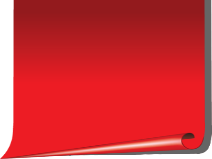 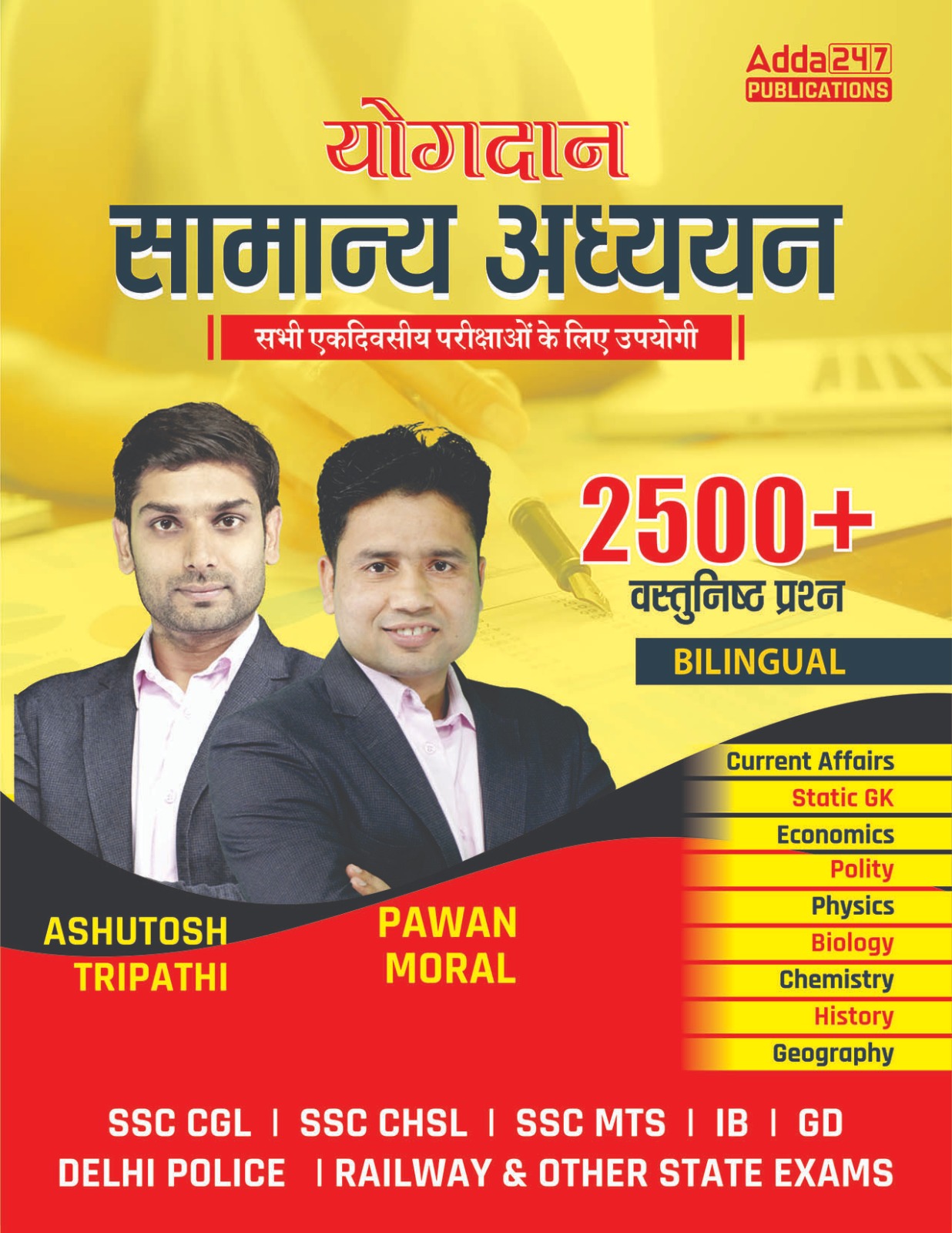 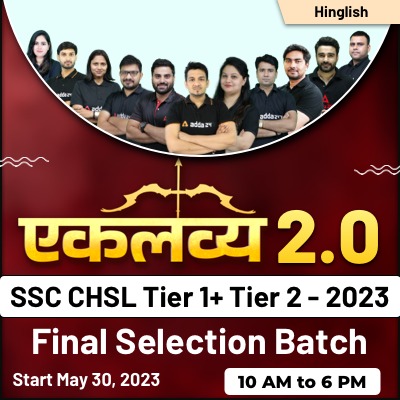 USE CODE – Y182 
FOR MAXIMUM DISCOUNT
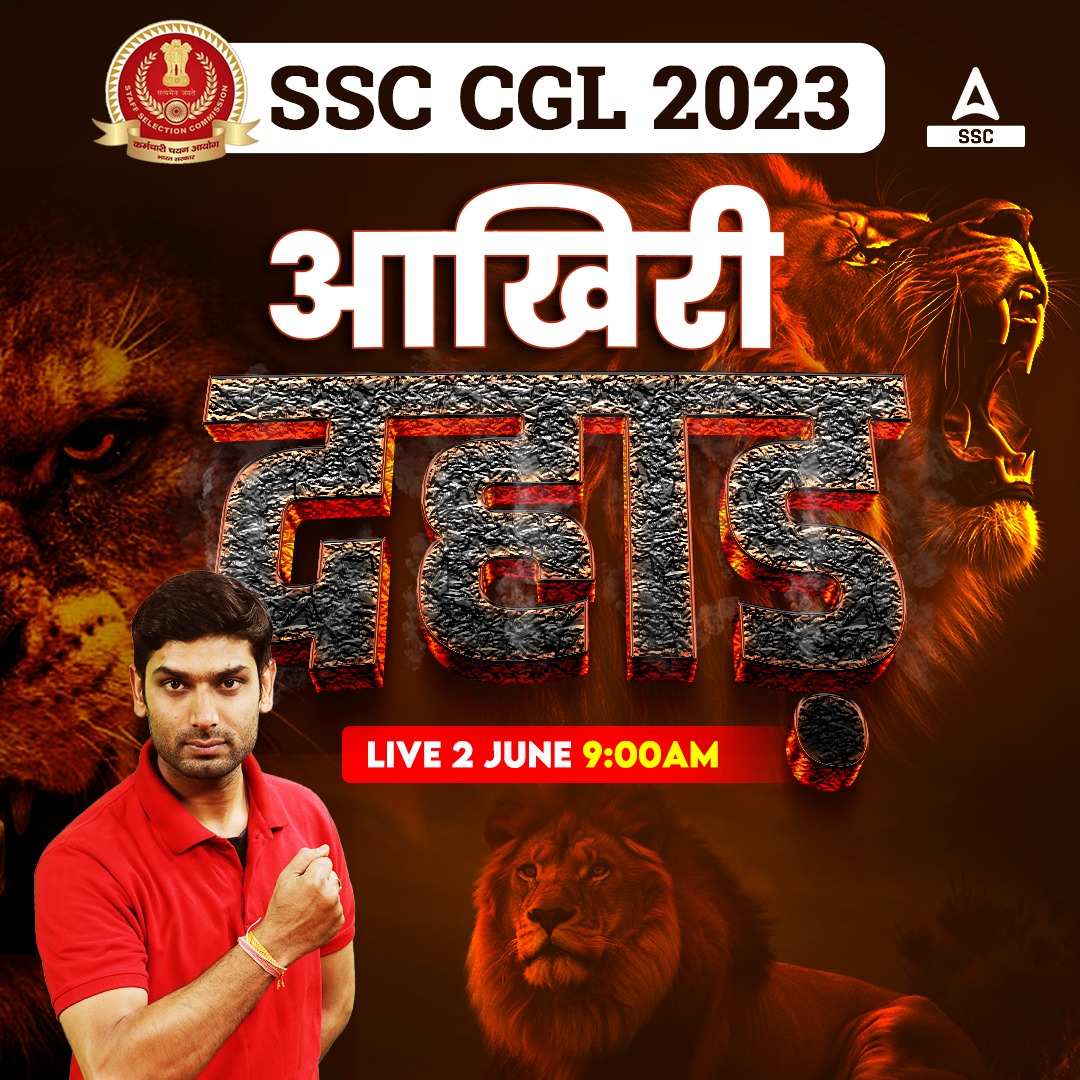 USE CODE – Y182 
FOR MAXIMUM DISCOUNT
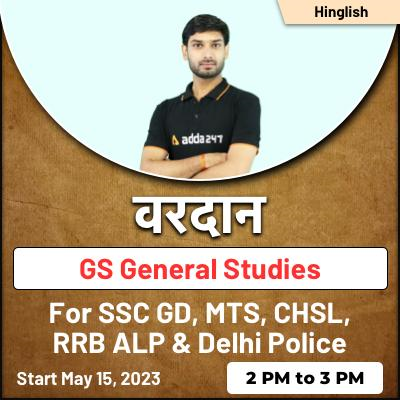 USE CODE – Y182 TO GET 
MAXIMUM DISCOUNT
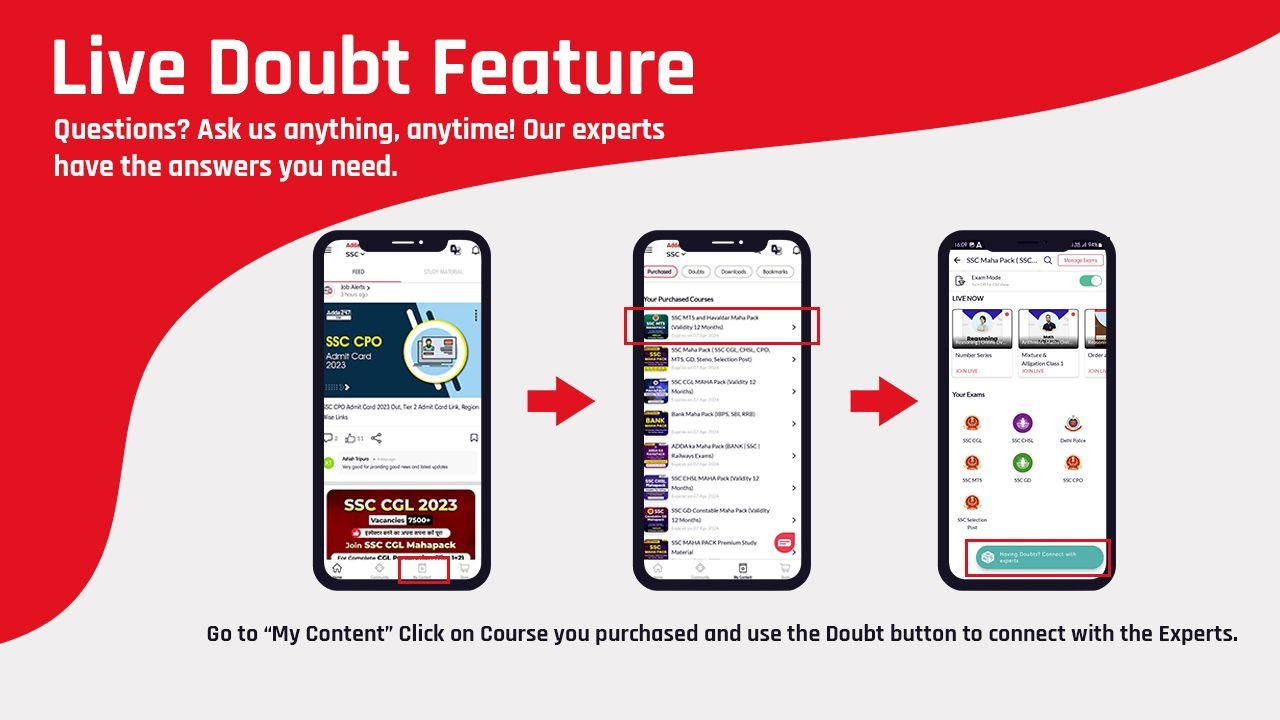 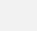 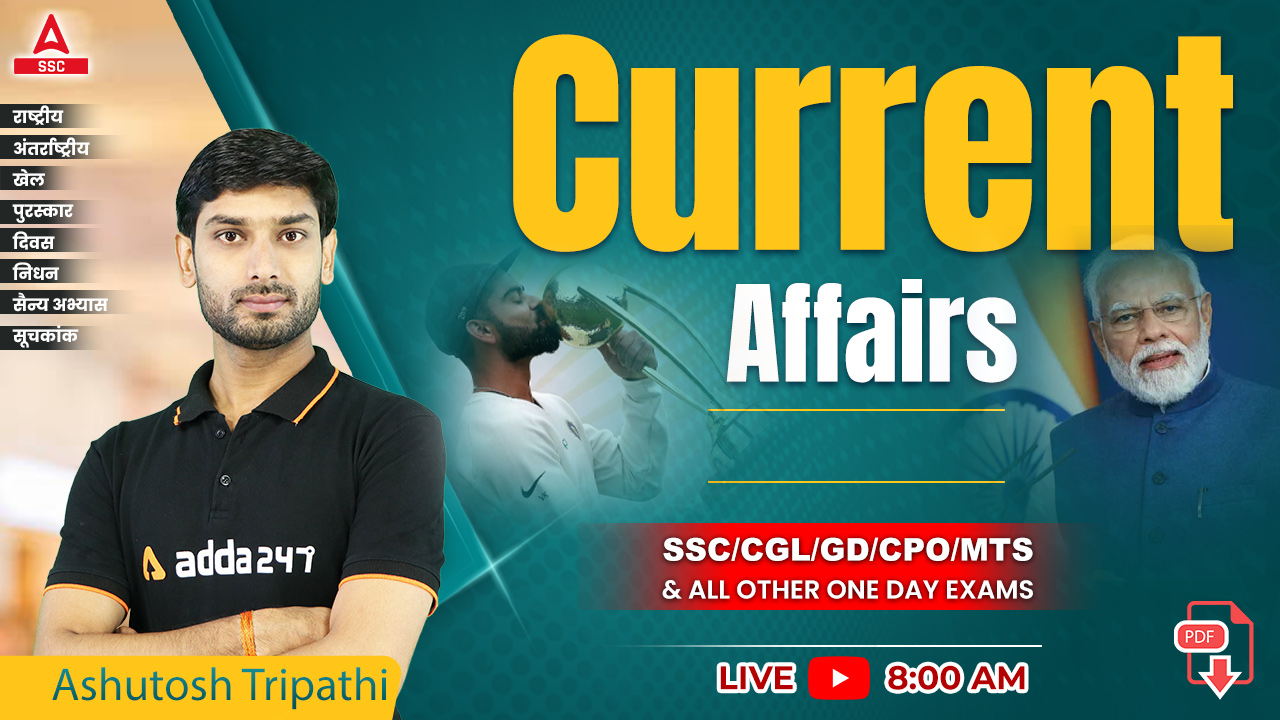 THE 10 MINUTES SHOW by Ashutosh Tripathi
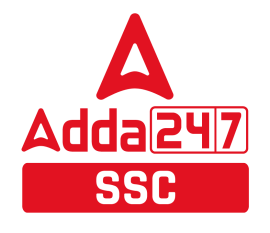 सैन्य अभ्यास 2022
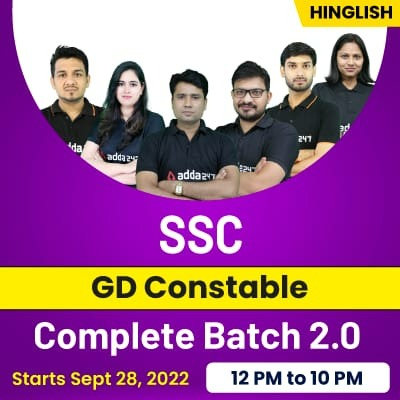 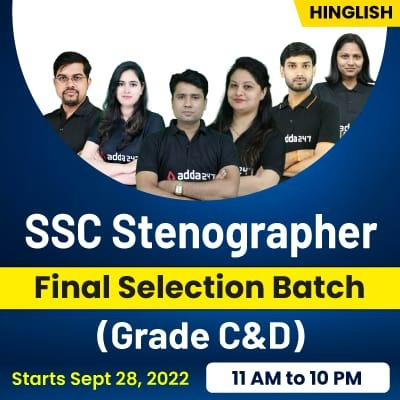 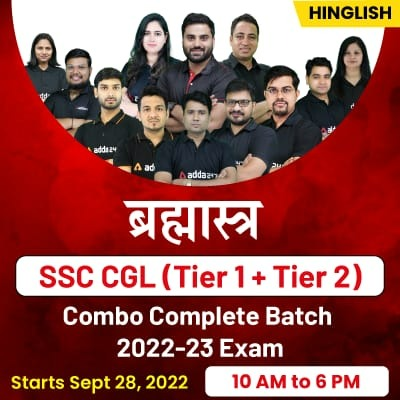 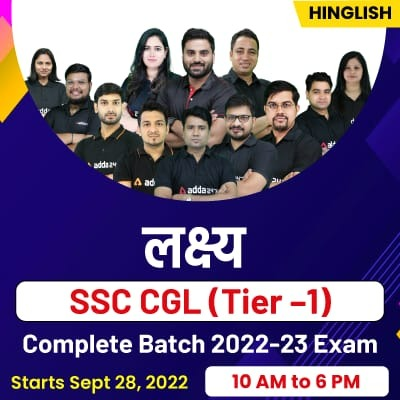 For Maximum Discount on any batch and video course
USE CODE
Y182
Note : Maximum Discount for any book and test series  - Y182S
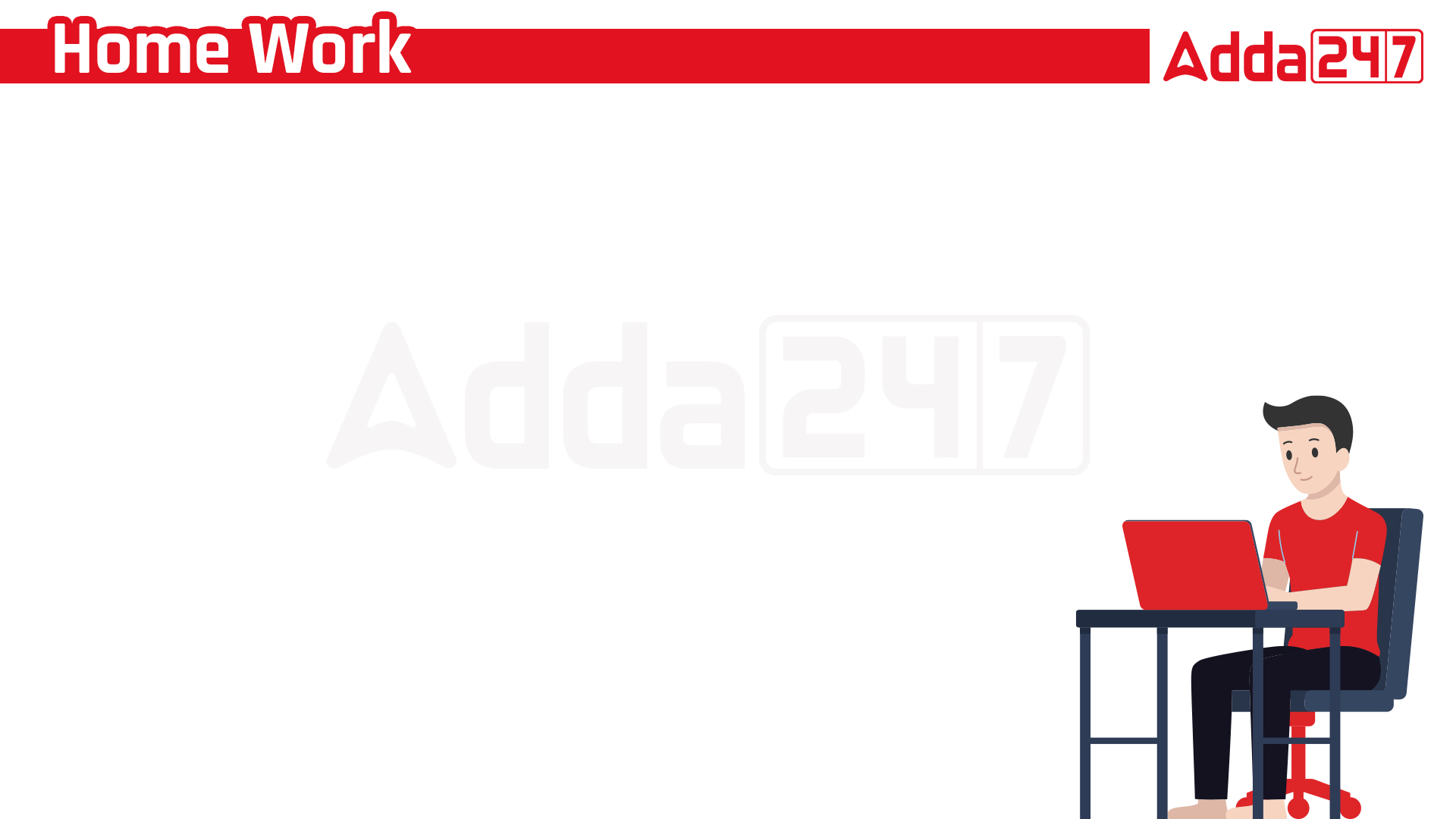 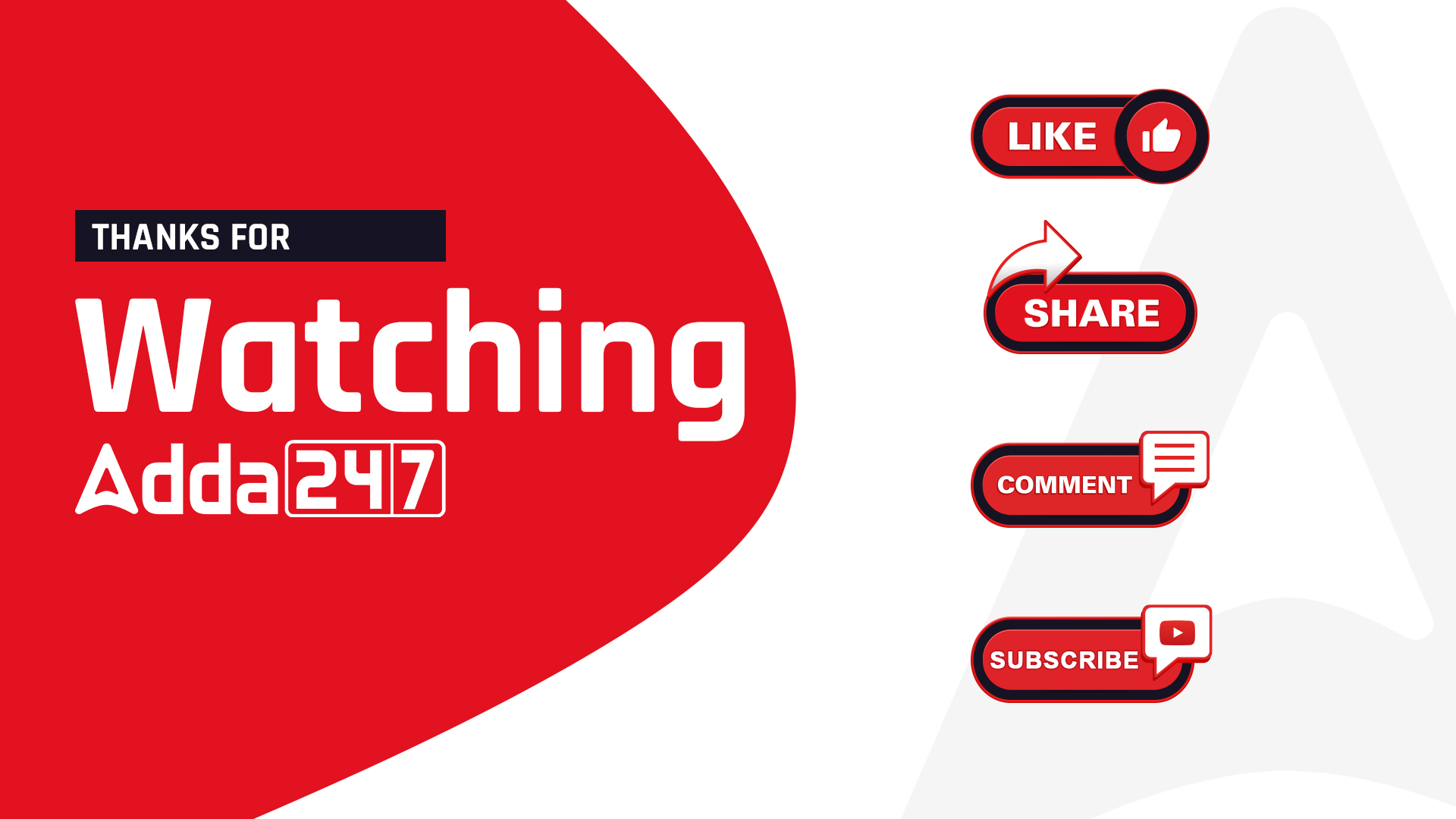